ABDOMINAL PAIN IN CHILDREN
NOOR ALDARAWESH
HEBA ISSAM
TAQWA ALQURAN
DOHA BANISALAMEH
The most common presentation in abdominal emergencies is pain.
The pain in newly born children is expressed by screaming and crying attacks, 
but in older children the pain can be expressed linguistically (symptoms) and with body language (signs)
Types of pain:
The cardinal symptoms of an abdominal emergency are pain,  vomiting, diarrhea. 

 All presentations of abdominal pain lasting 3-4 hours or more, should be regard as an abdominal emergency until proven otherwise.

 On the other hand, vomiting and diarrhea are not included in this definition. However, they may point to the surgeon an underlying pathology, for example a persistent vomiting should raise the possibility of bowel obstruction, or 24-hour diarrhea should suggest the possibility of pelvic lesion.

In proven cases of gastroenteritis diarrhea doesn’t preclude the possibility that appendicitis or intussusception may superven

Clinical monitoring should be done every 3 hours.
Abdominal Emergency Assessment of physical findings 
 It is of greater practical importance to establish whether pain is still present, becoming worse, or subsiding. 
 
Referred tenderness: can be elicited by direct palpation over any distended or inflamed loop. 

Localized tenderness: found in * Excess flatus * Overloaded colon * Hyperplastic lymph nodes * Acute appendicitis * Strangulated gut 
 
Guarding: a variable degree of involuntary increased muscle resistance, referred to local peritonitis. 

Rigidity localized over the obstructed segment of gut indicate gangrene, or perforation, or local peritonitis. 
 
Board-like rigidity often found in general peritonitis
It's important for the surgeon to exclude systemic causes of abdominal pain as these have special line of treatment.
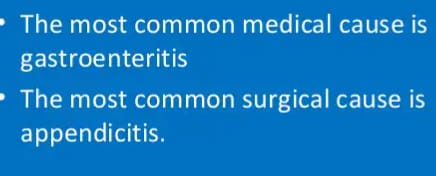 1- Acute appendicitis 
Acute appendicitis is the most common surgical emergency in children  

ETIOLOGY 
1-Obstruction of the lumen is the dominant causal factor in acute appendicitis.
 Fecoliths are the usual cause of appendical obstruction.
 Less-common causes are hypertrophy of lymphoid tissue, tumors, vegetable and fruit seeds, and intestinal parasites. 

2-Non obstructed by direct spread of micro-organisms from the  lumen or hematogenous
pathogenesis:
 4 Sequence of events in Luminal Obstruction
 Proximal occlusion ---> Closed loop Obst. -----> rapid distention due to: 
1- Continuing secretion of the mucosa 
2- Rapid multiplication of normal flora 
---> elevate pressure ---> capillary/venous occlusion (CONGESTION\catarrhal 1st  stage):
 S/Sx: (+) visceral afferent pain fibers (vague, dull, diffuse pain in mid-abdomen or lower epigastrium. Increase peristalsis (crampy pain); N/V and anorexia
Inflammatory process involves the serosa of appendix and in turns parietal peritoneum in the region , localized pain.
 Infiltration of PMN (SUPPURATIVE 2nd stage) 

Damage of the lining epithelium ---> entrance of bacteria to the wall. 
 Impairment of blood supply (inc. pressure than arterial pressure)---> ellipsoidal infarct at antimesenteric border just beyond the point of obstruction. (GANGRENOUS 3rd stage) --->

Continued secretion from viable portions of the appendiceal mucosa and continued high intraluminal pressure perforation through gangrenous infarct, spilling accumulated pus and escape of bacteria from the lumen of the appendix & contamination of the peritoneal cavity 
 (PERFORATION 4th  stage) 

This process is not inevitable , some subside spontaneously
Course
In untreated cases the course of the disease is variable.
1. The acutely inflamed appendix may resolve, but if so, a further attack (or attacks) is likely. 
2. Persistent obstruction, particularly with a faecolith, tends to produce gangrene and perforation. 
The incidence of perforation is high in the very young below 5 years
Perforation is followed by generalized, or localized peritonitis, depending on the severity of inflammation on one side, and the efficiency of the body defense on the other.
3. When the inflammatory process is slower, the body defense has the time to wall off the inflamed appendix by adhesions to the neathy intestine and the omentum ,and within 3 to 5 days of the start of pain an appendicular mass (phlegmon) forms in the right iliac fossa, or in the pelvis.
4. Perforation of the appendix within an appendicular mass produces an appendicular abscess.
Symptoms

1. Migrating right iliac fossa pain is the presenting
symptom. Classically it starts in the periumbilical
region and is ill localized. Distention of the appendix
produces this visceral pain that is felt in this area
because the appendix is a part of the midgut. Within
Few  hours when the inflammation proceeds to
irritate the parietal peritoneum, the pain shifts to the
right iliac fossa and becomes sharper and more
localized (somatic pain). The pain is aggravated by
movement or cough.

2. Anorexia and nausea are nearly always present.
Vomiting occurs in about three fourths of the
patients, is not usually repeated, but is always
preceded by the pain. If vomiting precedes the
abdominal pain, one should think of another
diagnosis.

3. Constipation is usual , diarrhea if ileal position .
Acute appendicitis can coexist with Pneumonia, tonsillitis, or generalized lymphadenopathy. 
Gastroenteritis may occur Co-Incident With acute appendicitis
Pyrexia & tachycardia suggested an infective cause.
 The child is reluctant to move or cough that may aggravate the pain.
 Localized tenderness at RIF, Muscle irritation (psoas,or obturator sign). 
 Release tenderness, ( Rovsing's sign, Rebound tenderness). 
Muscle guarding and rigidity over the site of the inflamed appendix. 

Active observation and repeating abdominal examination, prevents many unnecessary explorations. 

 Rectal examination can be diagnostic (pelvic appendex)
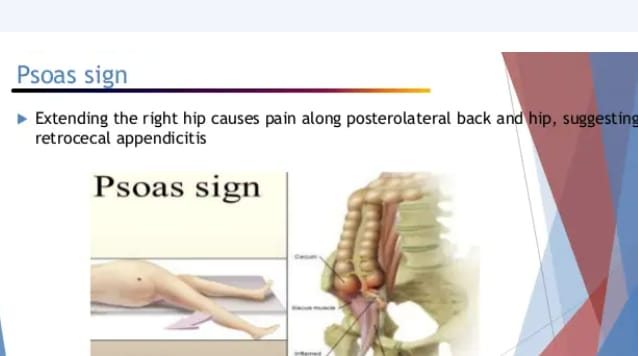 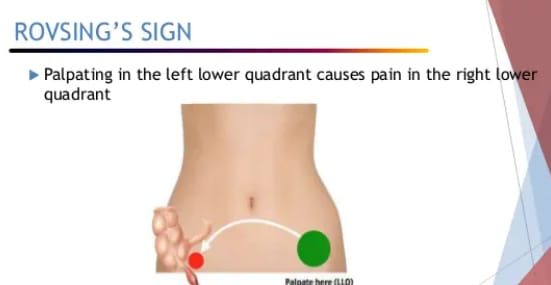 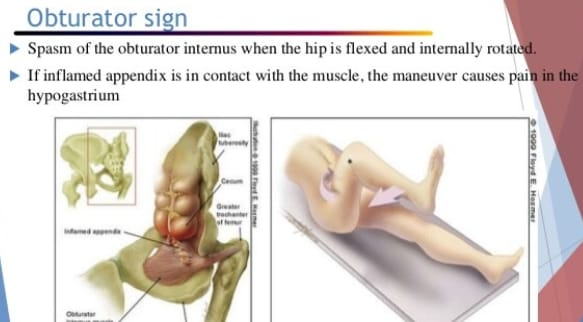 Investigation 
Blood count: neutrophil leukocytosis. 
*« Abdominal x-ray may show abnormal bowel dilatation, faecolith calcification.
 * Ultrasound: noncompressable tubular mass>6mm , free peritoneal fluid, mesenteric thickening, target sign,appedicular mass or frank abscess.
 * CT scanning : selectively used.
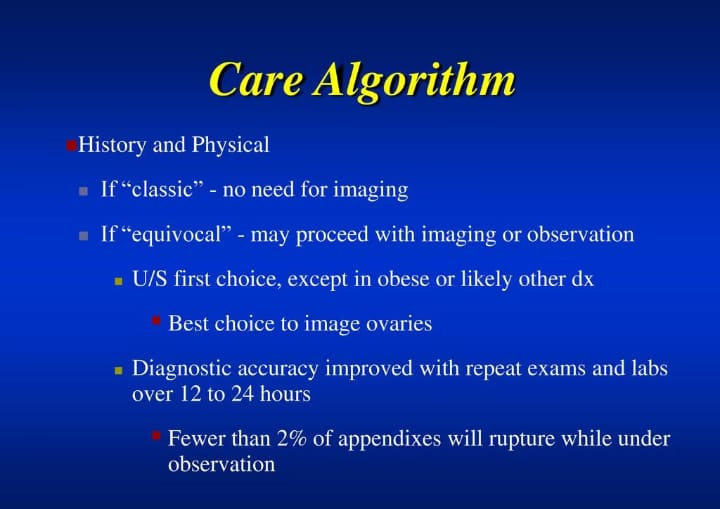 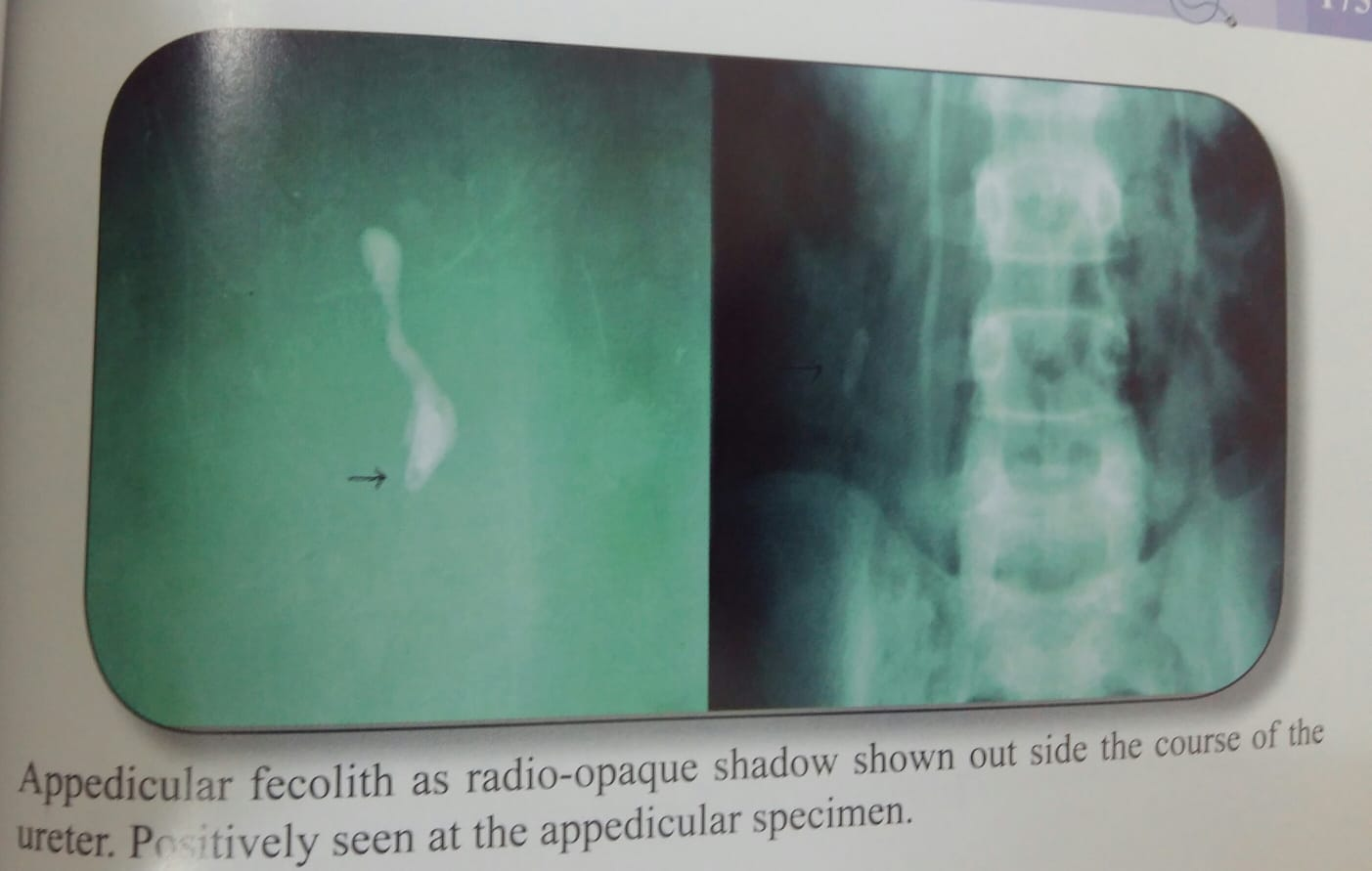 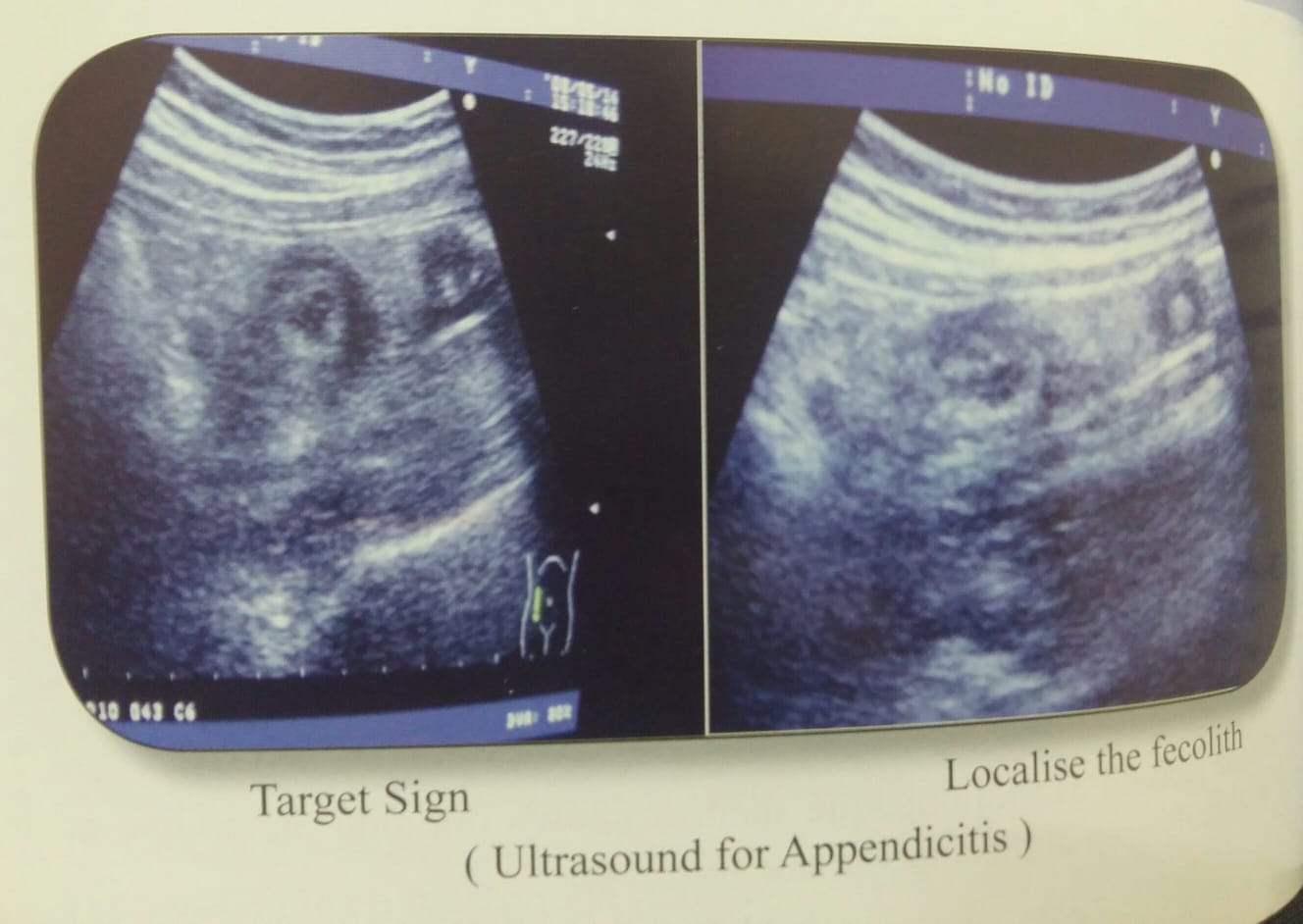 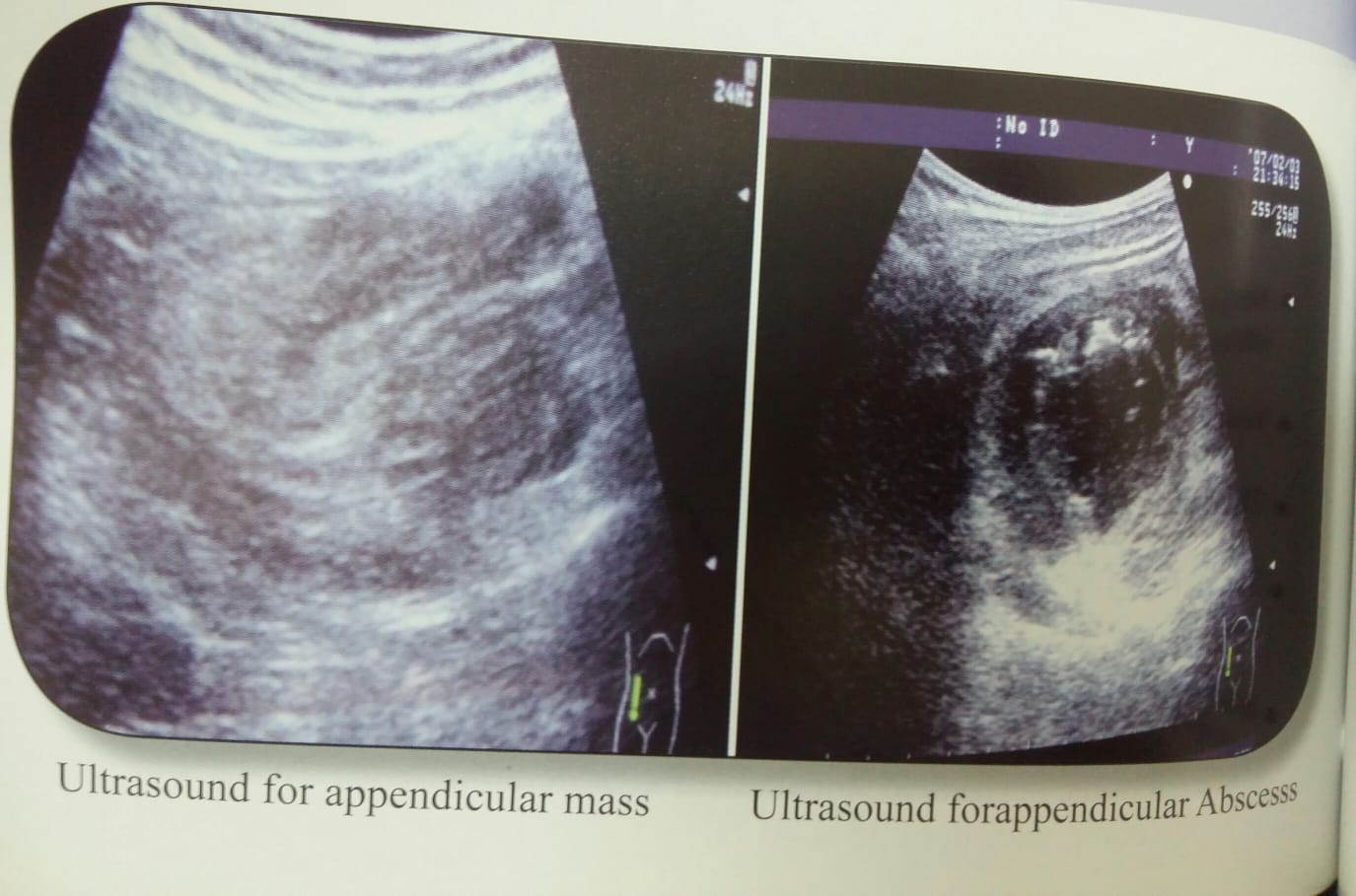 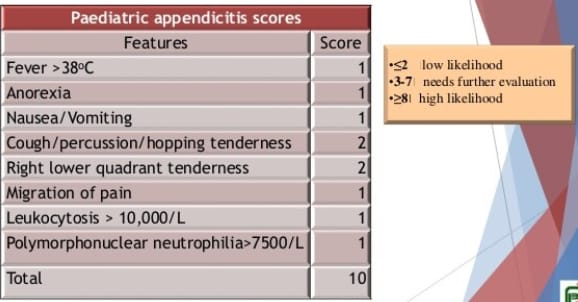 Treatment 
Appendicectomy by open technique or laparoscope.

 Complication 
1-Perforated appendicitis: Picture of peritonitis. 
2-Appendicular mass, inflamed appendix walled off by adhesions to adjacent viscera with out the presence of a local abscess.
 80% will resolve by conservative treatment. 
Interval appendicectomy after 8 12 weeks. 
3-Appendicular abscess must be drained. 
+ Interval appendicectomy after 8-12 weeks.
 * The mortality of acute appendicitis in children not more than 0.2%.
 * Removal of uncomplicated early appendicitis has 5% septic risk. ;
 * Gangrenous, perforated, local abscess or general peritonitis carried septic complication of 35-40%
Differential diagnosis
 * Severe non-specific mesenteric lymph adenitis. 
Primary peritonitis. 
* Meckel's diverticulitis. 
* Ruptured ovarian cyst in female
. * Torsion of an ovarian cyst or ovary in female.
 * Torsion of the omentum.
 * Suppurating deep iliac lymph nodes
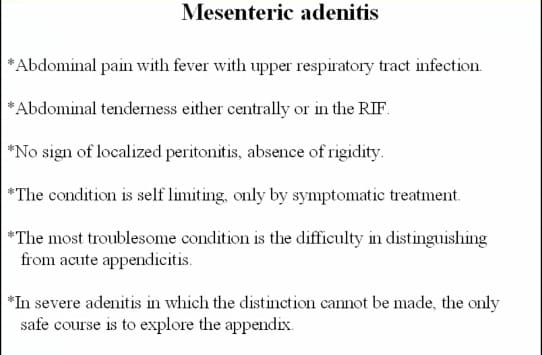 Obstructive causes of abdominal pain in children
Acquired :#
1-Intussusception
2-Adhesions
3-Strangulated hernia

Congenital:#
1-volvulus
2-complicated meckels diverticulum
page 25
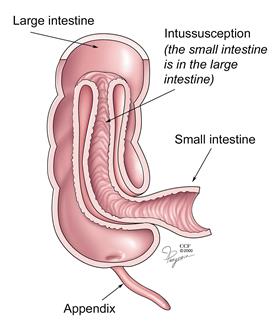 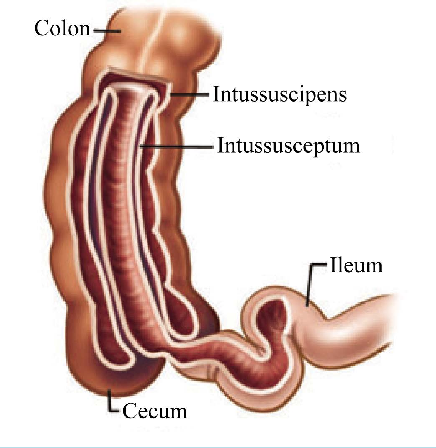 intussusception
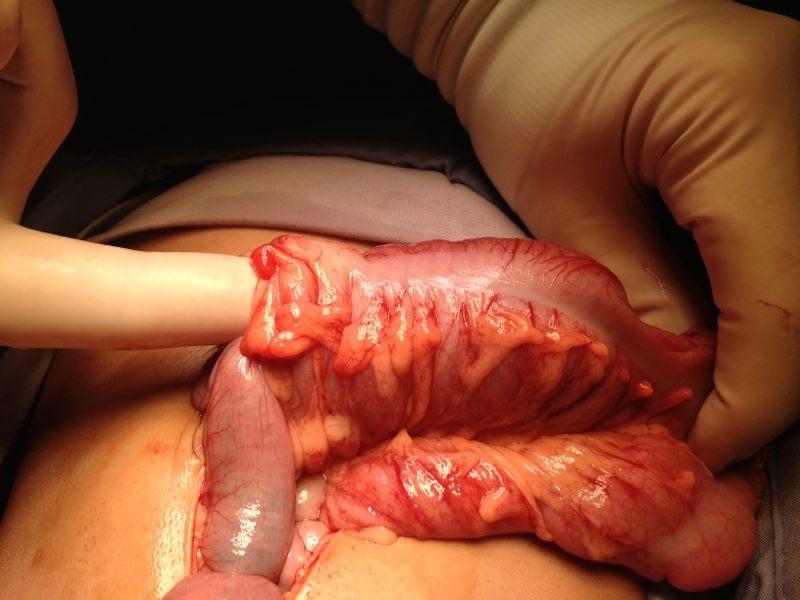 Intussusception
The invagination of one portion of the intestine into an adjacent segment.

 Compression of the mesenteric vessels causes a strangulation may progress gangrene and perforation. 

Classified according to the site of the inner intussusceptum and outer intussuscipiens.
 More than 80% are ileocolic.

 Boys are more often affected than girls.
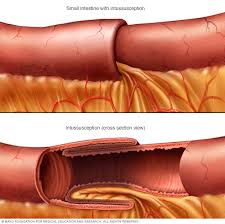 Primary intussusceptions
Peak incidence is between 5 to 10 months of age.
 80% under the age of two years.
 Peyer's patches, a lymphoid tissue in the distal ileum may be oedematous as the result of virus infection (Resp. & Git. Infection).
 Weaning may lead to a change in the bowel flora, which produce oedematos peyer's patches
Secondary intussusceptions
2% of children, secondary to a pathological lead point.
 More in older children, over the age of 2 years.
 Such as:
 Meckel's diverticulum. (most common)
 Enteric duplication cyst, sub mucosal cyst.
 Mucosal polyp. 
Bowel malignancy (Lymphoma).
Clinical manifestations:
Distressing colicky pain in a previously healthy infant.
 The pain lasting 2-3 minutes During the attacks of pain, draws up his knees , relaxing as the spasm eases .
Spasm occur in interval of 15-20 minutes. 
Between episodes, the infant appears well.
 Later vomiting (milk then bile).becomes pale, exhausted and drowsy.
 Pass a "redcurrant jelly "stool.
Clinical manifestations:
Signs:
Observing the spasm of the pain.
 Palpable sausage-shaped mass, anywhere around umbilical.
 Rectal examination reveal blood or feeling the apex.
summary
- Commonest among plump infants between     the age of 4-12months.
- Ahistory of upper respiratory tract 
   infection or gastroentritis .
- Intermittent colics, and drawing up of the        legs .
- Reccurant vomiting .
- Bloody mucoid stool(red currant jelly).
- Baby may dehydrated and appear acutely ill.
Diagnosis
1.plain X-Ray 
Abdominal x-rays show signs of :
Small bowel obstruction(air fluid level and bowel dilation) 
Soft tissue opacity.
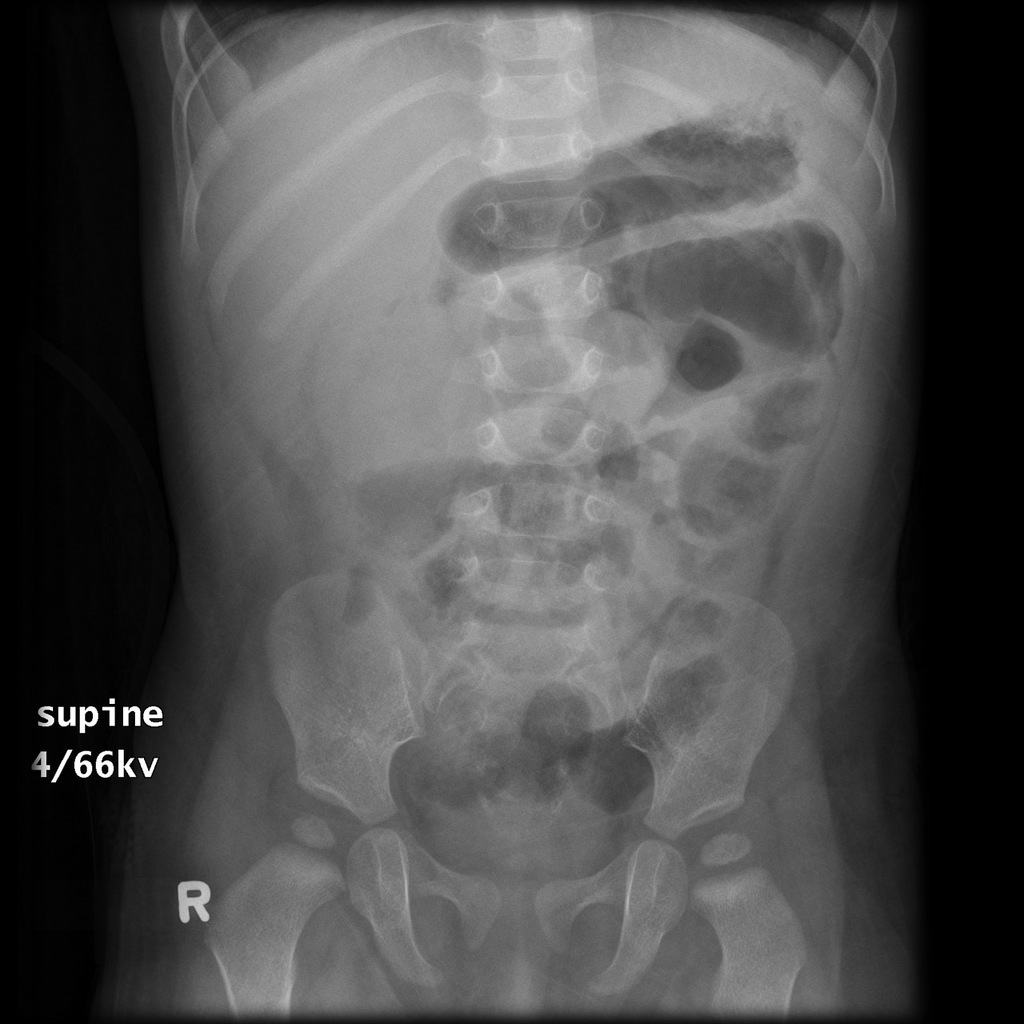 Diagnosis
2- contrast barium enema (GOLD STANDARD):
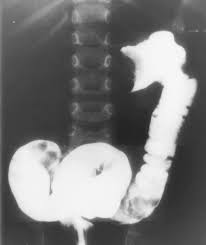 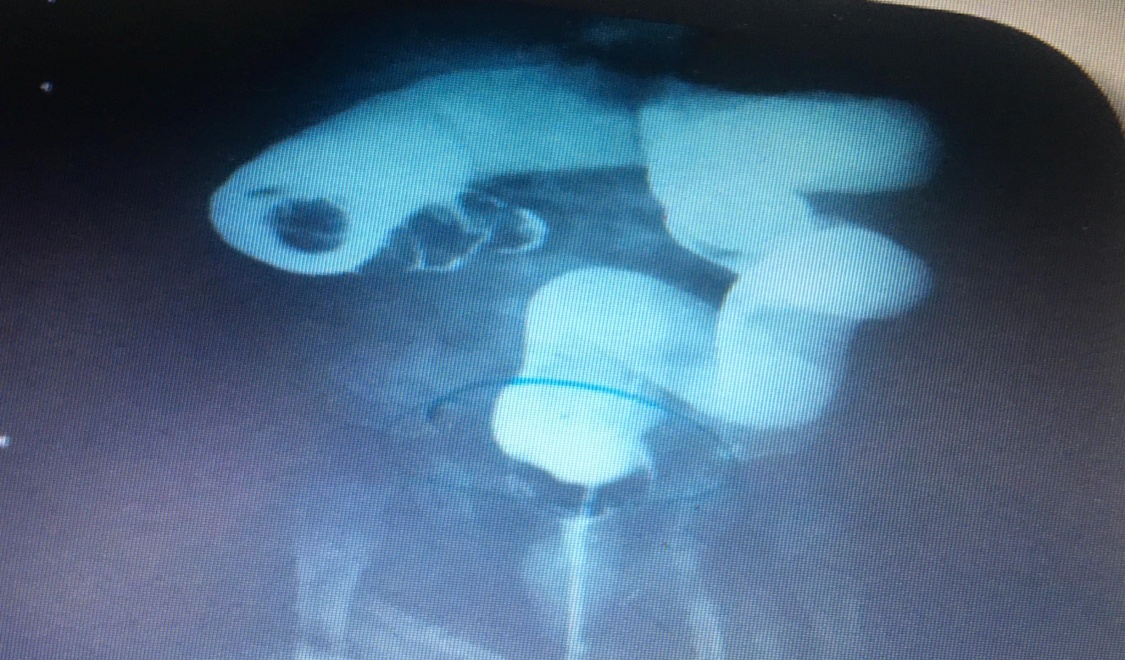 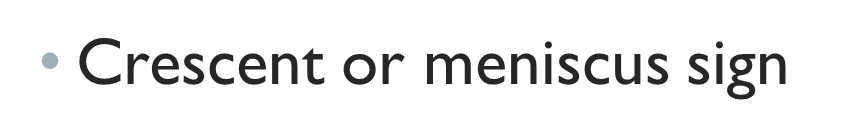 Coiled spring sign
Diagnosis
3-ultrasoud:
Saggital scan :kidney like mass 
Transverse scan : target sign
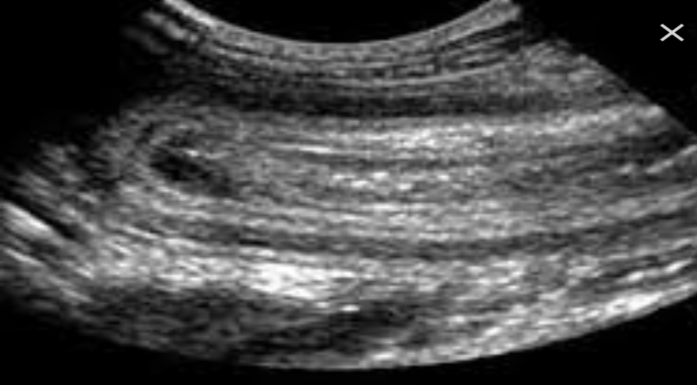 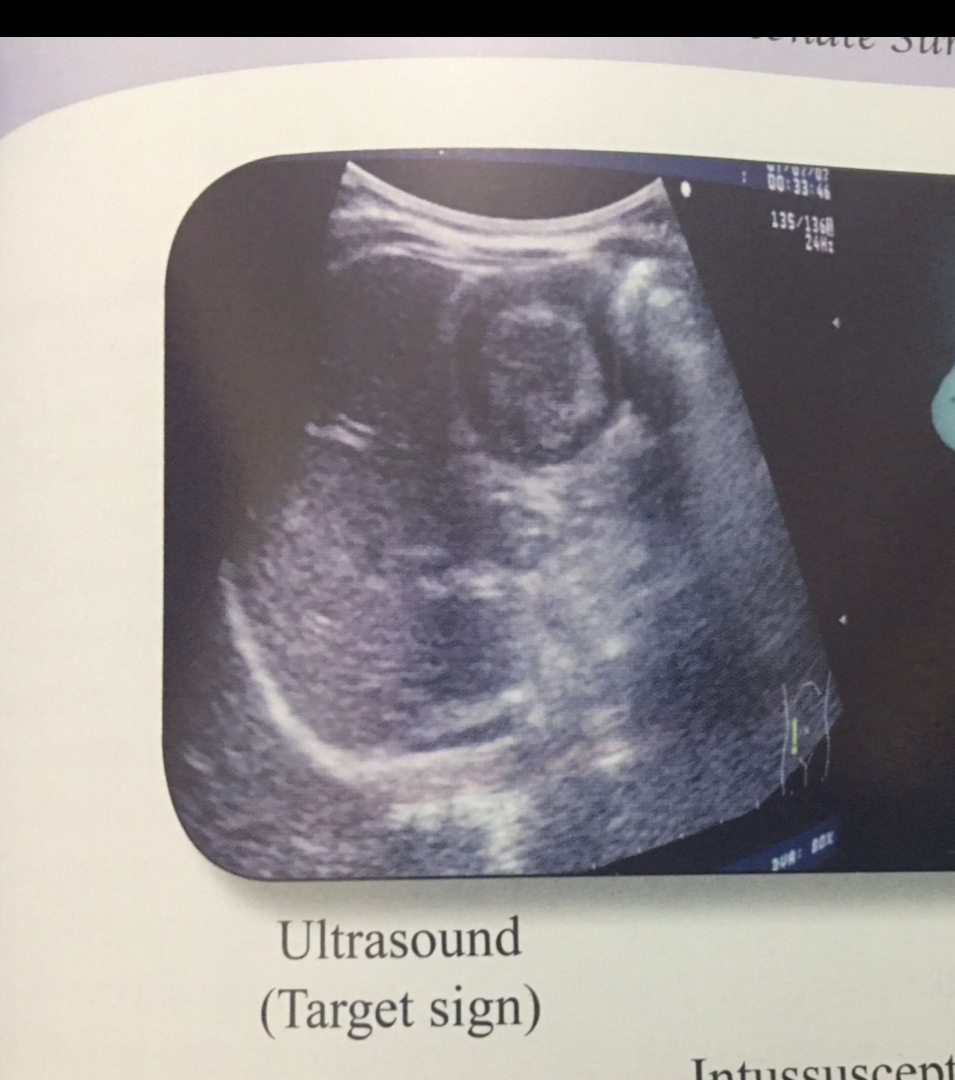 Management
Non- operative reduction.(hydrostatic or pneumatic reduction).
 Using a barium enema or air at controlled pressure. 
Reduction monitored by fluoroscopy.

 Successful reduction can be accepted only if :
Free reflux of barium or air into the small bowel. 
 Resolution of the symptoms and signs.
 Disappearance of the abdominal mass by clinical examination and by ultrasound evaluation.
- 70% of intussusception can be reduced non-operatively. - Recurrent Intussusception Occurs In   Up To 10 % Of Cases After Non-oper    Reduction. # Contraindication of the non-:operative reduction
Signs of peritonitis or perforation.

 Known pathological lead point.

 In the presence of shock.
Surgical indications
If non-operative reduction is contraindicated. 
In unsuccessful non-operative reduction. 
If a pathological lead point is suspected.
 In cases of recurrence after reduction.
Resection And Anastomosis
Non-viability of the segment. 
Irreducible intussusception.
Presence of a pathological lead point.
Adhesions
Acquired adhesion 
 - common cause of IO (kinking , direct obstruction of lumen )
  Either due to (post-operative , post-inflammatory)
The postsurgical onset of obstructive symptoms may take from 2 days to 10 years to occur, although most adhesions>50% occur within the first 3-6 postoperative months, with more than 75% present during the first 2 postoperative years.

 strangulation may result from:
     - compression of the loop blood supply 
     - band induce localized ischemic necrosis by direct pr.
Management
Conservative (NG tube ,I.V fluid ,electrolyte correction and observation )
Delay >5 days : increase risk of impaired bowel function ,mortality.
Surgical RX (    if :
                 - suspected strangulation or gangrene 
                 - failure of conservative RX 
Adhesiolysis : which involves division of obstructing adhesions .

Restricting division only to the obstructing  adhesion , and covering the surface of the affected segment with omental patches in order to limit recurrence
Laparotomy or laparoscopic adhesiolysis
Congenital adhesive band
Obstruction is caused by entrapment of the intestine between the band and mesentery or by compression of the bowel.

Patients usually present with symptoms of intestinal obstruction, and despite the availability and wide use of modern imaging techniques, preoperative diagnosis is very difficult to establish. Plain films are nonspecific. Ultrasound scan might provide details of localized distended intestinal loops or indirect signs of peritonitis, but it is not specific while barium-contrast gastrointestinal series may provide clues to narrow the differential diagnosis
Thank you
Presented by :Heba Issam
بسم الله الرحمن الرحيم
** Obstructed Inguinal Hernia
**HYPERTROPHIC PYLORIC STENOSIS


TAQWA ALQURAAN
Obstructed Inguinal Hernia
* A loop of small bowel becomes trapped in the hernial sac.  
* The obstruction in the sac is almost always at the level of the external ring
 * Obstructed hernias are usually seen in infant under six months of age. 

Clinical 
* The infant cries lustily.                 
 * Swelling in the groin.              
* Tense, tender extends to the external inguinal ring.
 * No impulse on crying.             
* Progressing to generalize abdominal pain, vomiting and abdominal distension. 
* Intestinal obstruction established later.
46
47
48
Strangulated Inguinal Hernia
DDX
* Encysted hydrocele of the cord.
 * Torsion of an undescended testis. 
*Torsion of a fully descended testis (Testis redux), the cremasteric reflex pulls it into the superficial inguinal pouch and fixed by oedema. 
* Lymph adenitis (Local inguinal abscess ). 

Effects 
1/ The testicular vessels can be severely compressed by tense hernia. 15% of baby develop some degree of atrophy. 
2/ bowel obstruction and strangulation, progress to gangrene and perforation
 3/ In girls the ovary can be trapped and strangulate. .
49
Incarcerated Inguinal Hernia
Management 
• Reduction of the obstructed hernia by " Taxis"
 Taxis 
* The tip of the fingers are applied to the fundus of the hernia. 
while the fingertips of the other hand are cupped at the external ring. 
* Gentle pressure with relaxing the other fingers reciprocally.
 * Taxis is a manipulative trick.
* not a matter of force, while the infant is taking a bottle of feed,
 or after a sedative and elevation of the legs. 
* Avoid reduction en- masse
 Successful reduction 
* Operation should be performed in 48 hours, to allow oedema of the sac to subside.
 Unsuccessful reduction or strangulated hernia. 
* Immediate operation 
Operation 
* Herniotomy
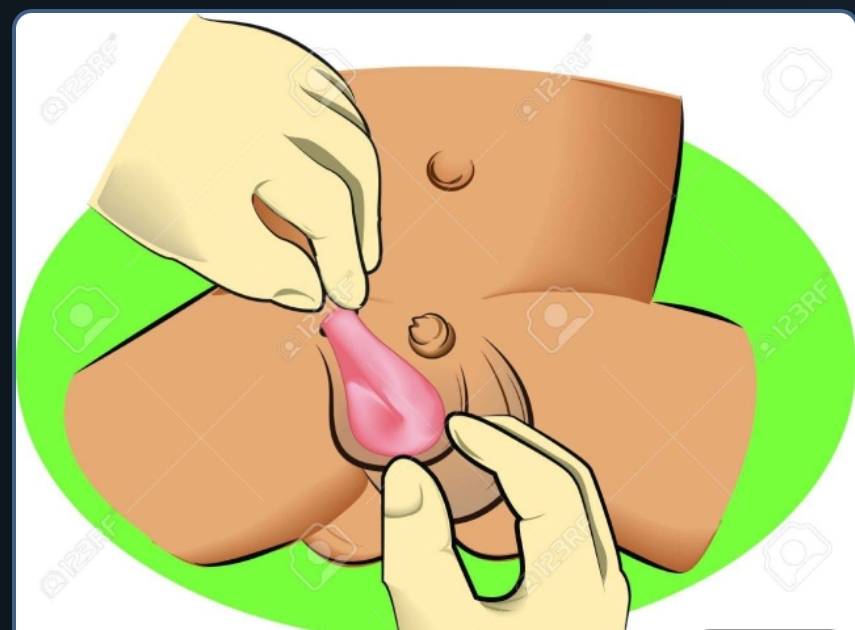 50
Complications of groin hernia repair
* Bleeding 
* Infection <1% 
* Injury to cord structures <2%  
* Recurrence 0.5 – 1%
51
HYPERTROPHIC      PYLORIC STENOSIS
52
difinition and ETIOLOGY
A condition characterised by hypertrophy of the circular muscle layers increases the length and the diameter of the pylorus. Resulting in constriction and obstruction of gastric outlet.


-Erythromycin or azithromycin exposure
 - Male : female ratio = 4:1 
- Increased risk in first born boys
- strong genetic predispostion
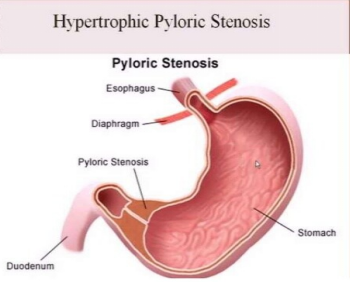 PATHOPHYSIOLOGY
CLINICAL PRESENTATION
> ONSET at 2 to 8 weeks of age , Non bilious projectile vomiting


► SYMPTOMS 
Projectile , vomiting, commenced at 2-3 
Weeks of age 
 
Failure to thrive, including loss of weight 

 Constipation
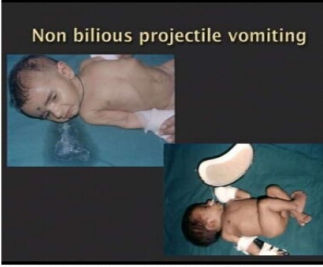 > SIGNS 
Palpable,olive shaped, mobile, smooth, firm mass (1.5 to 2 cm) with all borders well made out, moves with respiration, in the epigastrium or right upper quadrant . (95% cases) 

 Visible gastric peristalsis from left upper quadrant to epigastrium (golf ball waves) 

Signs of dehydration
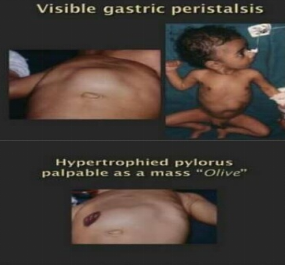 progress
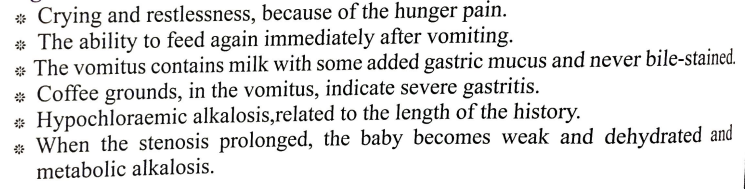 differential diagnosis for HPS
mismanagement of the feeding program (over feeding)
gastroesophageal reflux
intracranial conditions (cerebral birth injuries, meningitis)
septicaemia
57
DIAGNOSIS
1/ Feeding test (palpable mass during feeding)



2/ ABDOMEN XRAY (erect posture) 
upper abdominal gas bubble in the
 stomach.
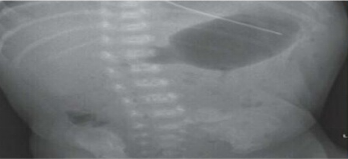 2/ABDOMINAL ULTRASONOGRAPHY 
(Gold standard at present) 
pyloric muscle thickeness >4 mm 
pyloric length >16mm 
in presence of functional gastric 
outlet obstruction
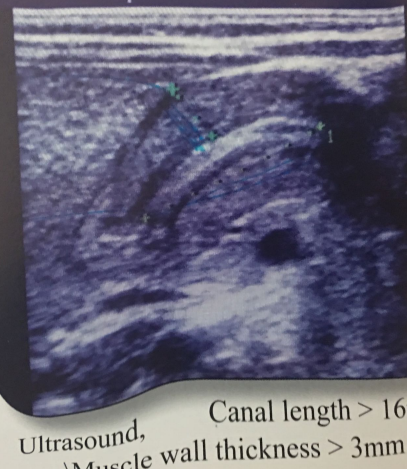 59
3/ BARIUM MEAL/ Fluoroscopy 
Peristaltic waves (caterpillar sign) Delayed gastric emptying Elongated and narrow pyloric canal String sign / Railroad track sign The pylorus indents the contrast-filled antrum (shoulder sign) or base of the duodenal bulb (mushroom sign) 
The barium may outline crowded mucosal folds as 
parallel lines - DOUBLE TRACT SIGN 
Bulge in the distal antrum with streak of barium pointing towards pyloric canal- BEAK SIGN
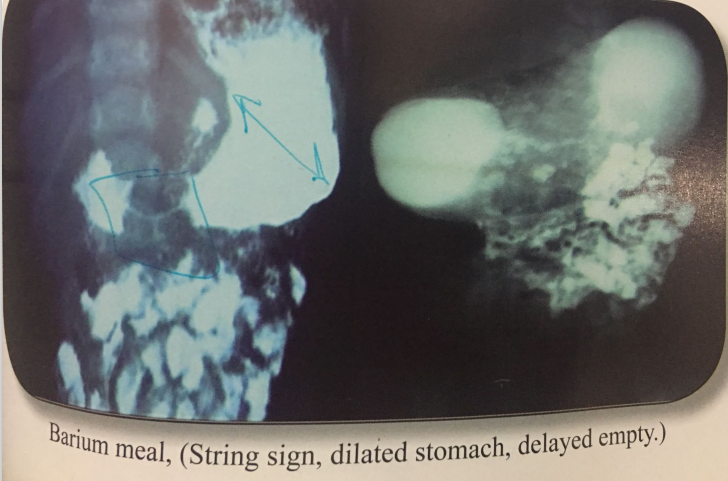 61
4/ BIOCHEMICAL CHANGES  
Hypochloraemic hypokalaemic 
5/ ARTERIAL BLOOD GAS ANALYSIS
 Low serum levels of potassium and chloride > Increased blood pH and high blood bicarbonate level
MANAGEMENT
fluid and electrolyt disturbances must be corrected , correct the dehydration , discontinued oral feeding and stomach emptied by ng tube
 
Surgery 
 RAMSTEDT's PYLOROMYOTOMY

(serosal incision , pyloric muscle widely 
separated down to submucosa , intact 
bulging mucosa )
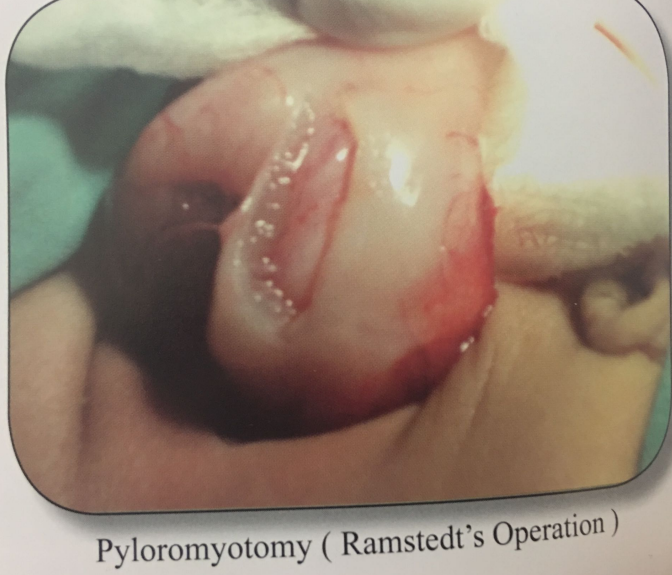 Thank you ☃❤
64
Volvulus neonatorum
def: mid-gut has returned to fetal abdomen from EEC during 4th w , the bowel undergoes rotation in a counterclockwise at the end of 11th w 270 degree complete rotation around the superior mesenteric axis  

Incomplete rotation due to(which result in malrotation):
1. narrow stalk root of SMV
2. poor attachment of the bowel
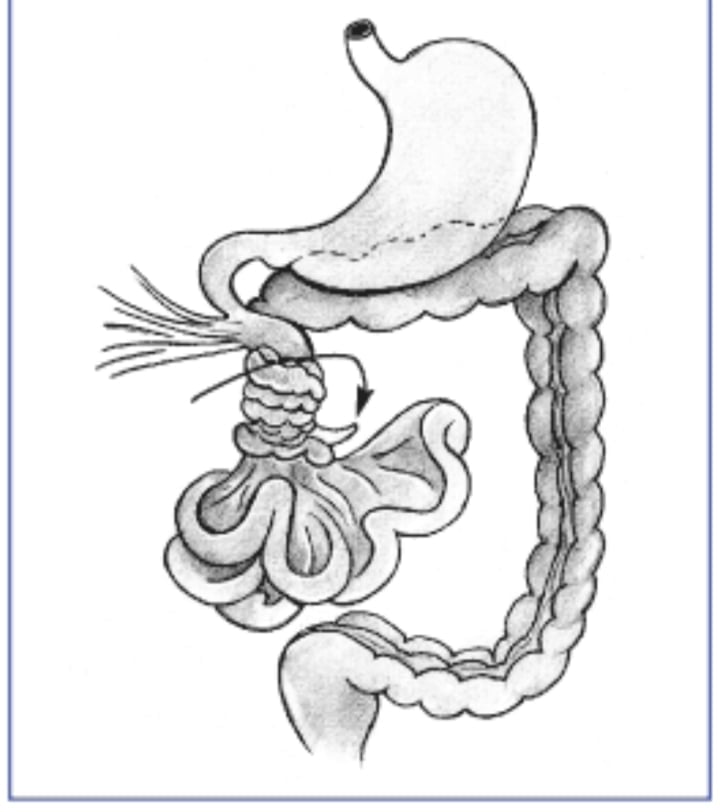 Presentation: 
30% in 1st w 
50% before 1mo

Baby typically presents with bile stained vomiting ( often the only sign )if gut strangulates ,the baby has blood stain stools and becomes progressively sicker
Diagnosis 

Plain abd. X-ray (dilation of both stomach and proximal duodenum with small amount of distal bowel gas ) 

Barium meal

Upper gi contrast (Barium follow-through) is the definitive diagnosis

Findings: 
Loss of c-shaped duodenum
High centrally located cecum
Duodenojejunal flexure to the right
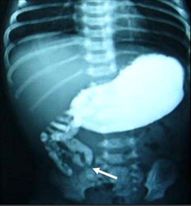 Management 

Resuscitation by IV fluid and Ab

Ladd's procedure
Untwist the volvulus 
Widen the base of small bowel mesentery
Lysis of bands 
Incidental Appendectomy
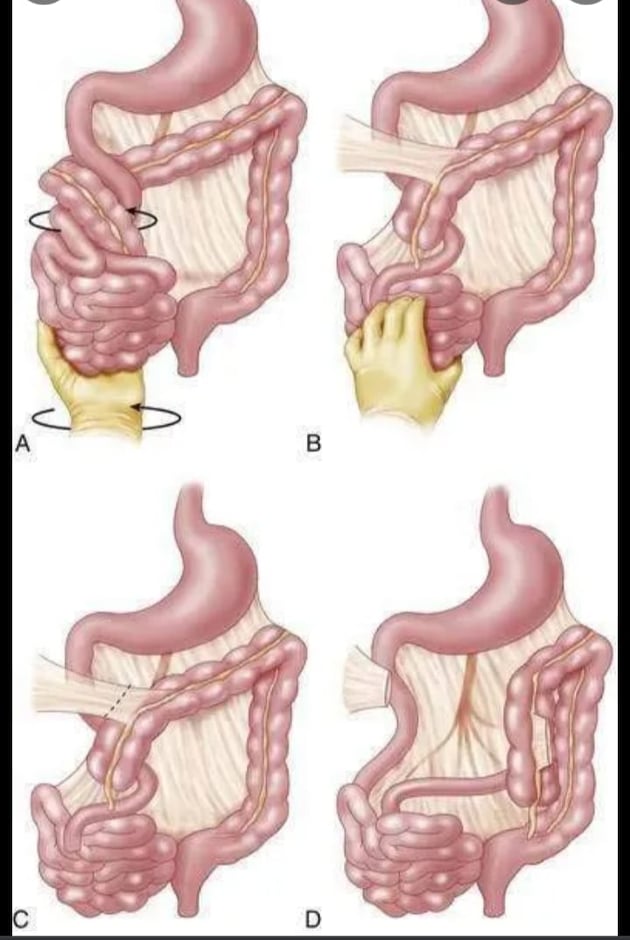 Meckle's diverticulum
It is true diverticulum contains all intestinal layers 
Is a remnant of portion of the embryonic omphalomesentric (vitelline) duct .
It located on antimesenteric border of ileum
Associated congenital anomalies
Cardiac defect
Congenital diaphragmatic hernia
Duodenal atrasia
Esophageal atrasia
Imperforated anus
Gastroschisis
Malrotation
Omphalocele
hirschsprung’s disease 
Down’s  syndrome
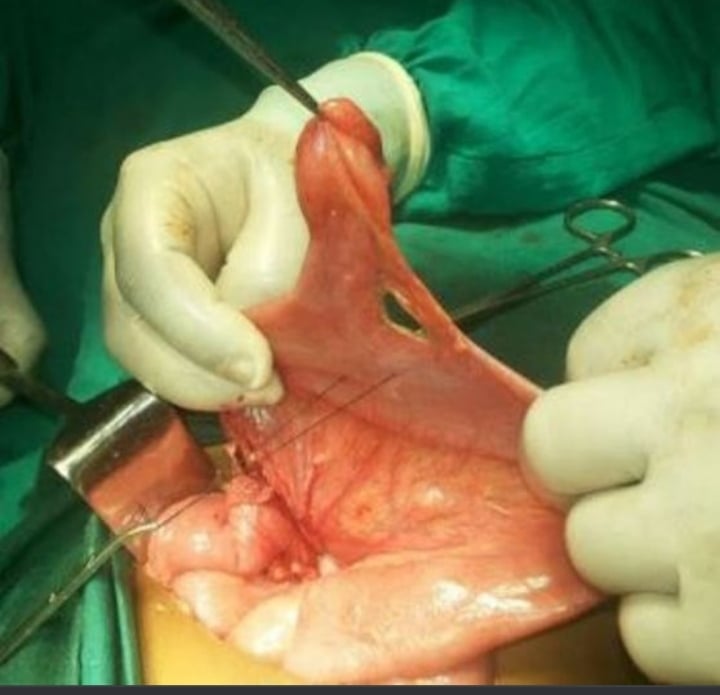 Perforation of Meckel's diverticulum may cause by food impaction of outpouching lead to distention and necrosis.
Occasionally , bands of tissue extend from meckel's to ant abd wall , and this may represent as pathological start point of volvulus and intussusceptions
Presentation 
depends on the age :::
 - All age group  1) abdominal pain   2) nausea and vomiting   3) anorectal bleeding   4 ) abdominal distention
- Newborns 
intestinal obstruction (due to underlying volvulus or intussusceptions)
-Infant and young children painless lower gastrointestinal bleeding 
- Older children inflammation ( meckel’s diverticulitis ) which may be confused with appendicitis
Diagnosis by technetium pertechnetate scan
Treatment ::

if the base is narrow and there is no mass in lumen of diverticulum- wedge resection (diverticulectomy)with transverse closure of the ileum ONLY,,, BUT

If the base is wide , inflammation involved ileum  and when mass of ectopic tissue palpable --resection of involved bowel with  end –to-end ileoileostomy 

Incidental appendicectomy 

Asymptomatic meckels ,, incidental finding :

children less than 8 y old –risk of complication 
at any age who have  meckels containing  heterotopic tissue